HOTELL- OCH RESTAURANGBRANSCHENS VALIDERINGSMODELL
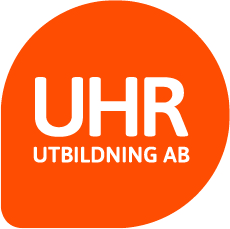 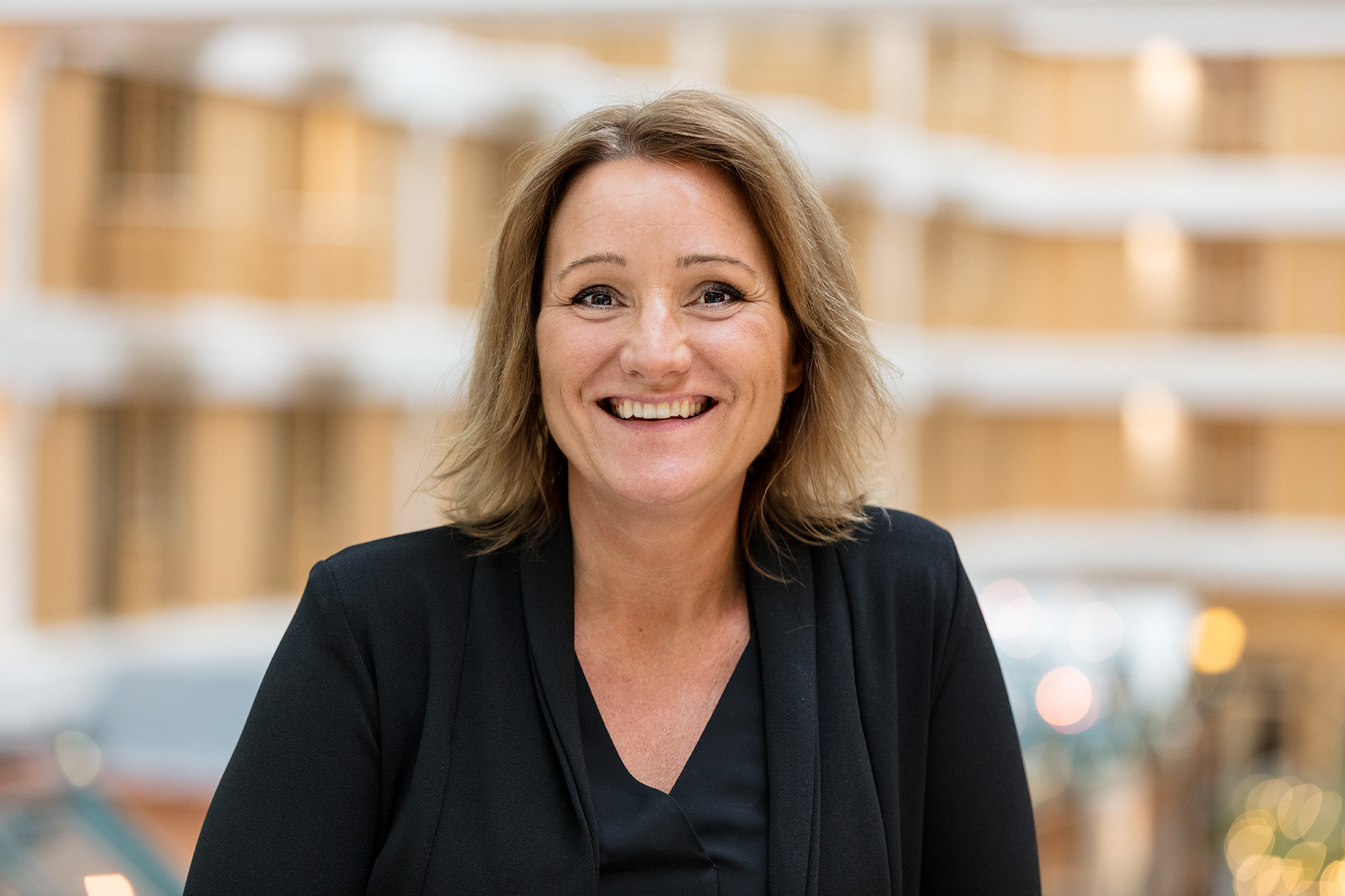 Vi ses den 7 maj
ANNA ÅLUND
Verksamhetschef
UHR Utbildning AB
anna.alund@uhr-utbildning.se 
08 762 74 30
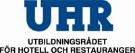 Verktyg för Kompetensförsörjning
Nationell legitimitet
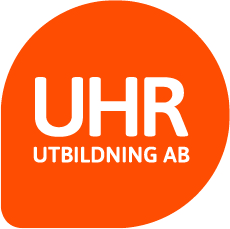 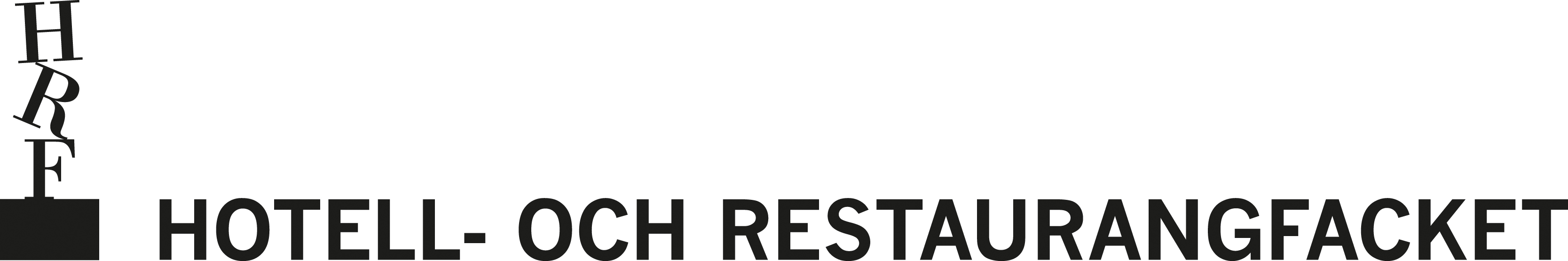 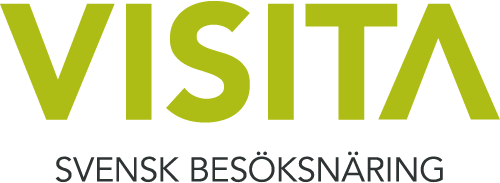 [Speaker Notes: Den nuvarande valideringsmodellen har arbetats fram av arbetsmarknadens parter, Visita och HRF och den ägs av UHR.

UHR är hotell- och restaurangbranschens yrkesnämnd.

Valideringsmodellen används för att säkerställa någons kompetens när denne saknar intyg eller utbildning. Det är en metod och ett verktyg – inte en utbildning.]
VALIDERING KAN GÖRAS I FYRA OLIKA YRKEN
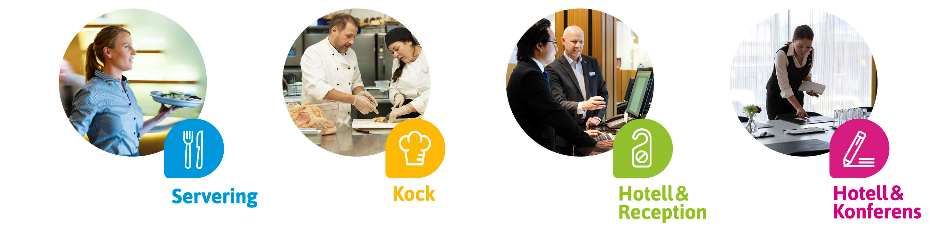 [Speaker Notes: Validering erbjuds inom fyra yrken: servering, kock, hotellreception och hotellkonferens. Eftersom kock är ett bristyrke så sker flest valideringar för yrket kock.

Valideringen riktar sig mot alla som sitter inne med kompetens, men saknar intyg eller utbildning. Det kan vara den egna personalen på ett företag, arbetssökande, yrkeserfarna från en närliggande bransch, något som hoppat av skolan, en studerande, eller någon med yrkeserfarenhet från ett annat land exempelvis.]
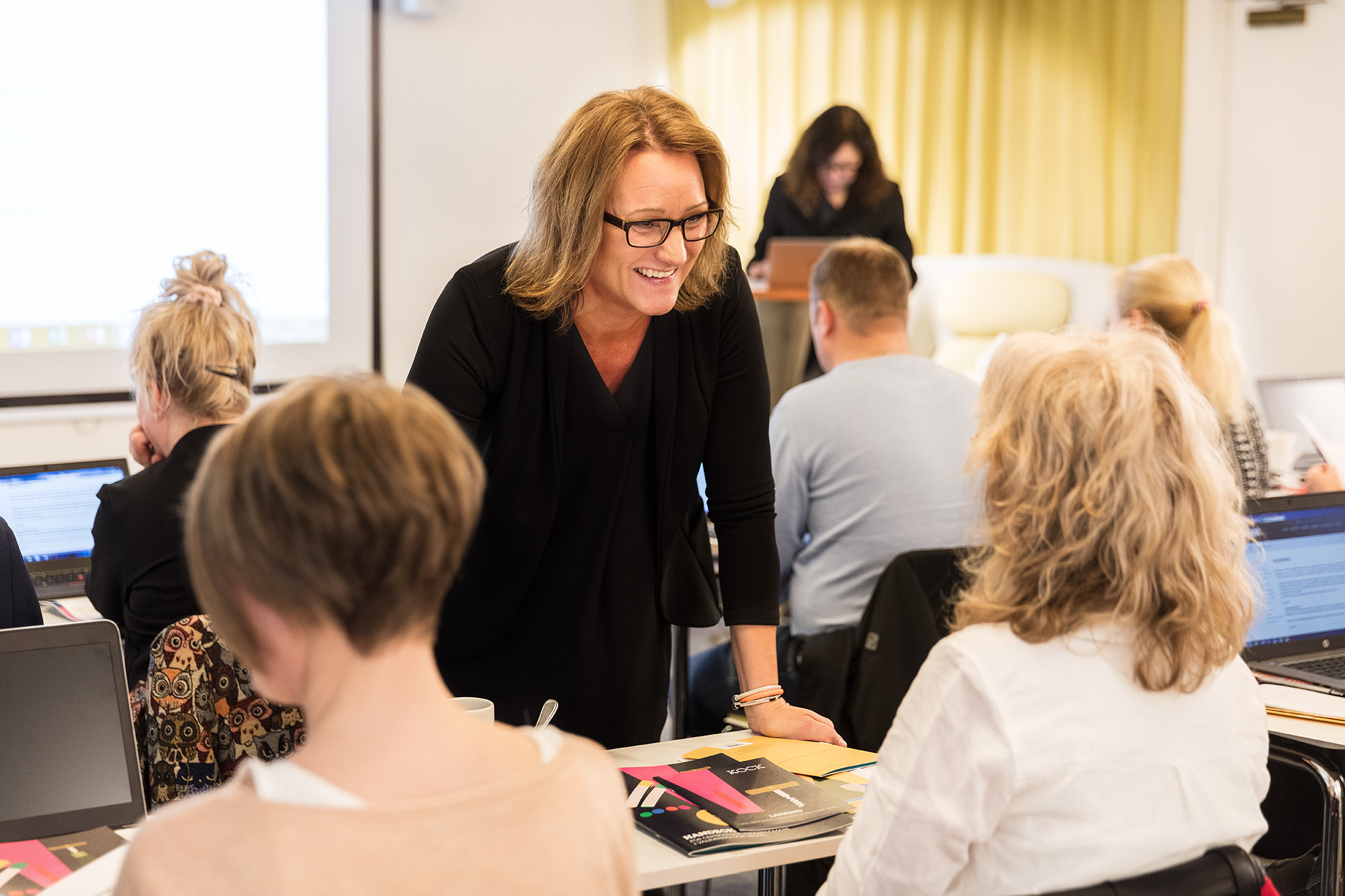 ALLA YB CERTIFIERAS AV
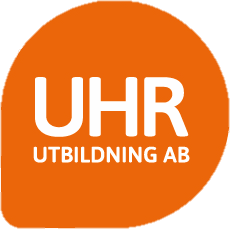 Endags utbildning
Kan göras digitalt
Ca 300 yrkesbedömare står redo att validera
De är arbetsgivare!!
[Speaker Notes: I en valideringsprocess är yrkesbedömaren central.

För att bli yrkesbedömare så måste man ha flera års erfarenhet av yrket som man vill ansöka om att bli yrkesbedömare för. 

Man måste också gå en endagarsutbildning hos UHR Utbildning AB. 

Idag finns det ca 300 certifierade yrkesbedömare, utspridda över hela landet.]
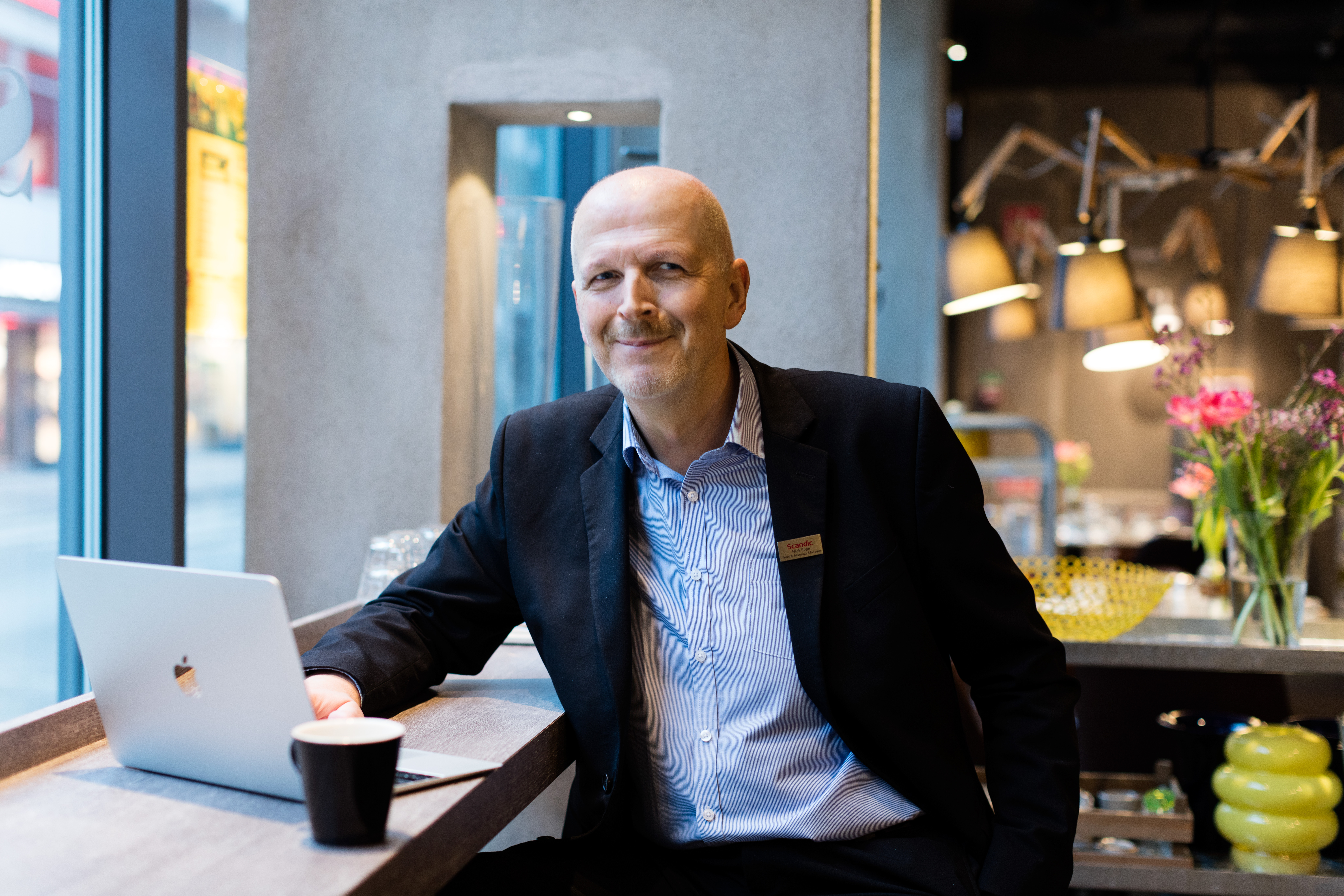 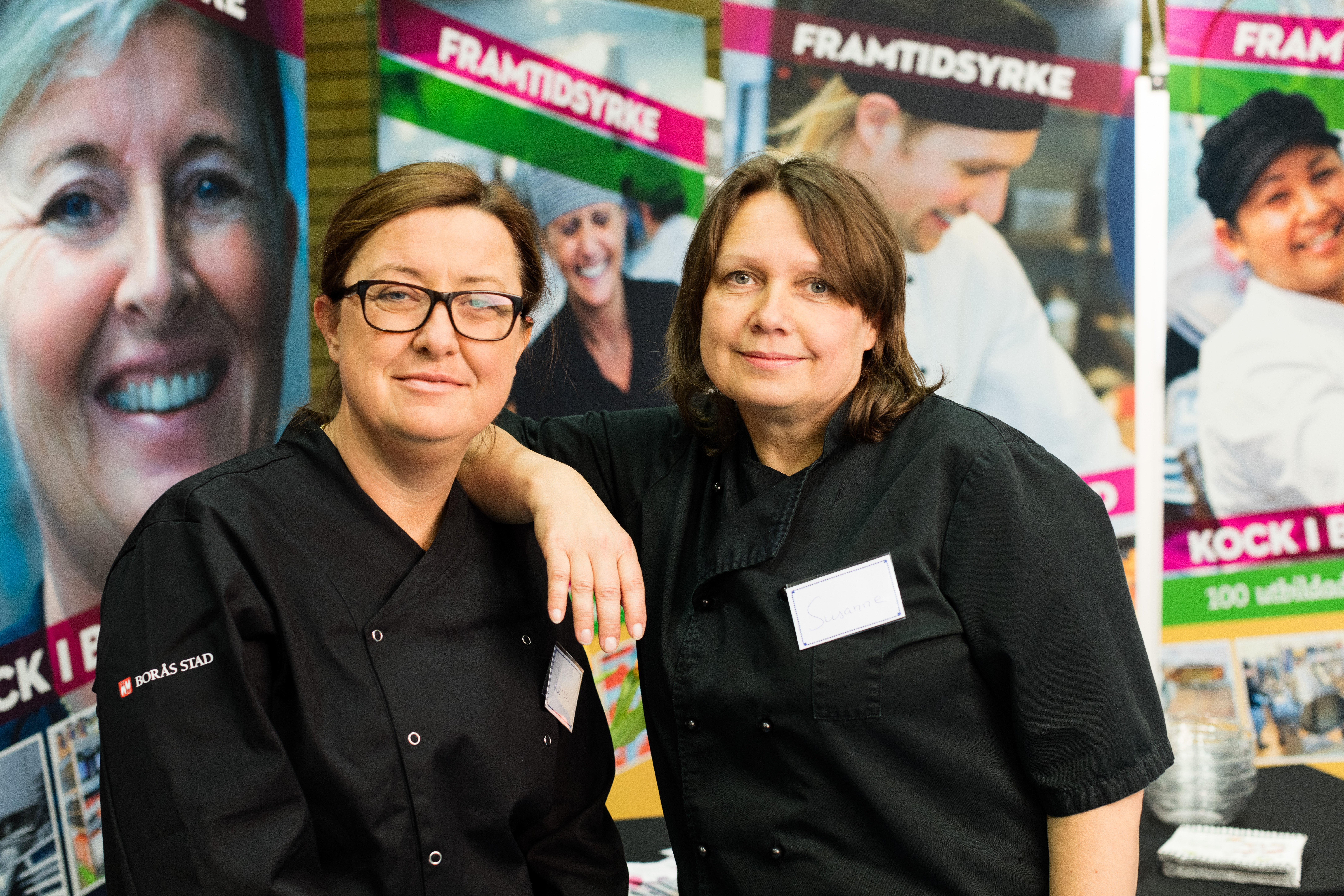 Vem är yrkesbedömaren för validering kock?

Text dessa kockar från
Scandic, Hotel Rival
Borås kommun
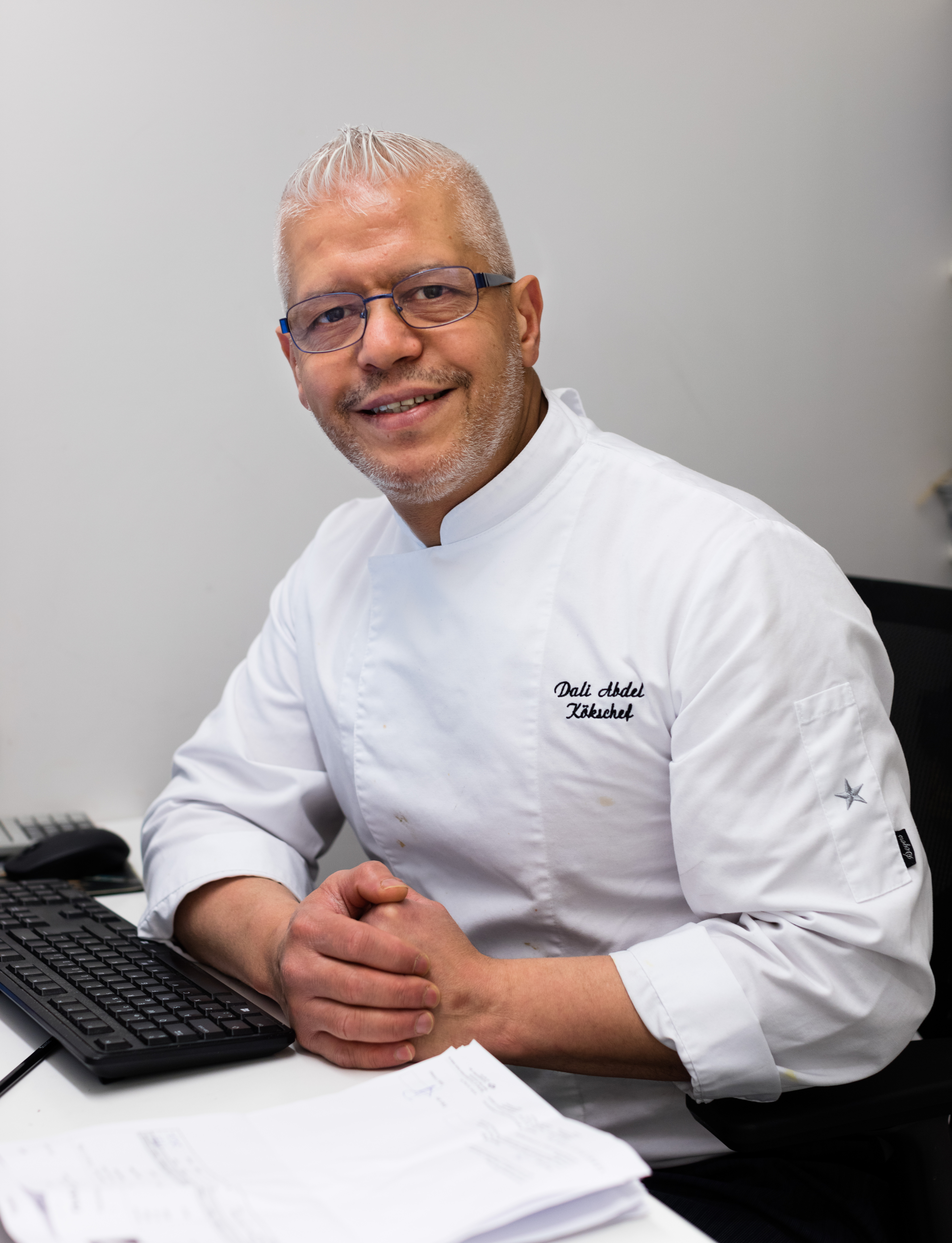 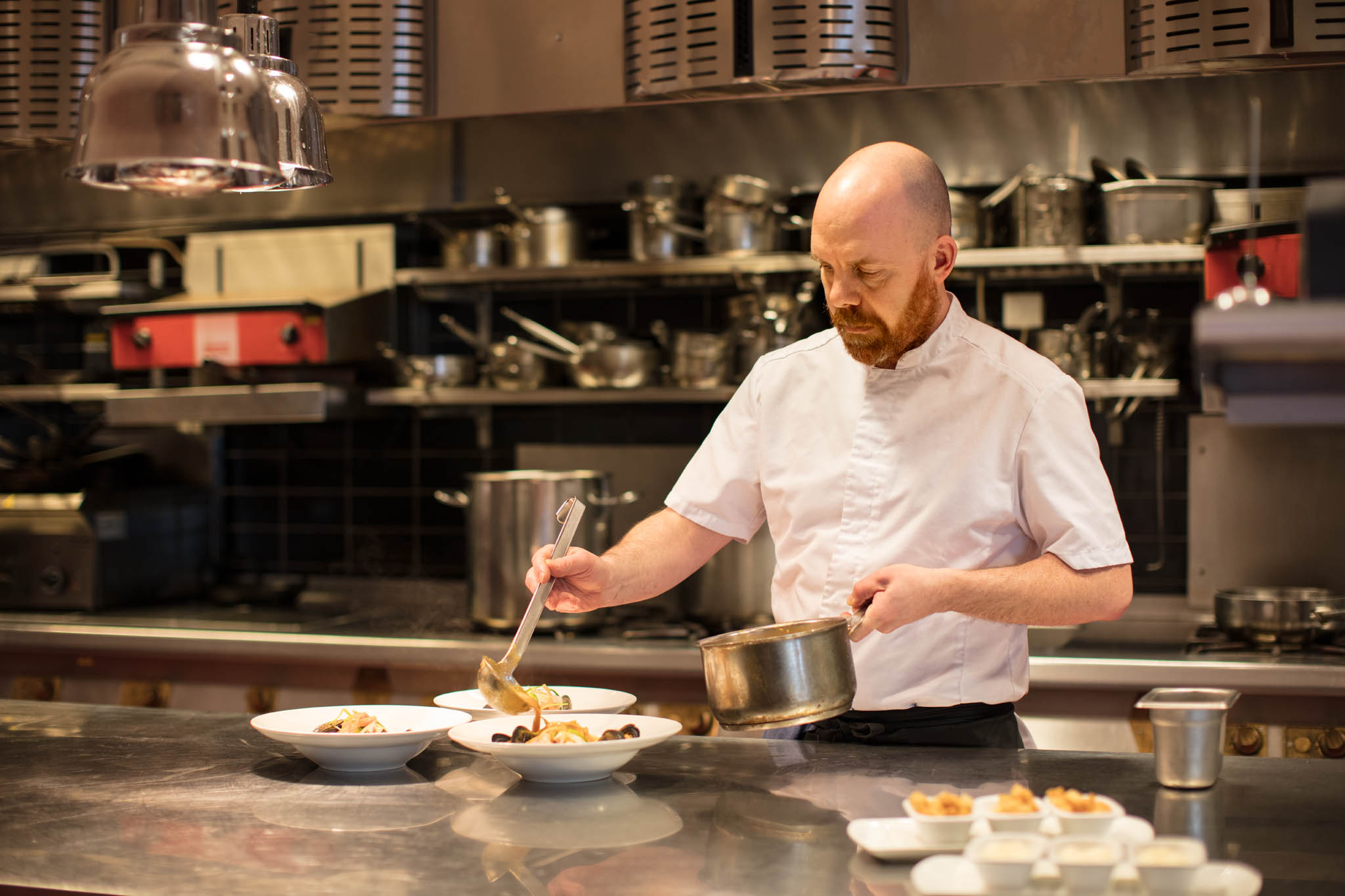 [Speaker Notes: Det är flest kockar som certifierats till yrkesbedömare. De finns i offentliga kök och på privata restauranger. De har alla lång erfarenhet av yrket och branschen.]
VALIDERINGENS FASER  - Validering mot anställningsbarhet
Fas 1
Fas 2 sker på en arbetsplats
Praktisk bedömning i kök med gäster
10 dagar
Restaurangkök (litet eller stort)
Förskolekök
Personalkök
Storkök
Dock inte i kök avsedda för utbildning
Kartläggning och självskattning tillsammans med yrkesbedömare
Dialog 6-8 timmar
Beslut om lämplighet
[Speaker Notes: Under certifieringen får yrkesbedömaren tillgång till ett digitalt verktyg där branschens bedömningskriterier är samlade och där alla valideringar dokumenteras.
Bedömningen är uppdelad i två faser.
Fas 1 kan också göras digitalt.]
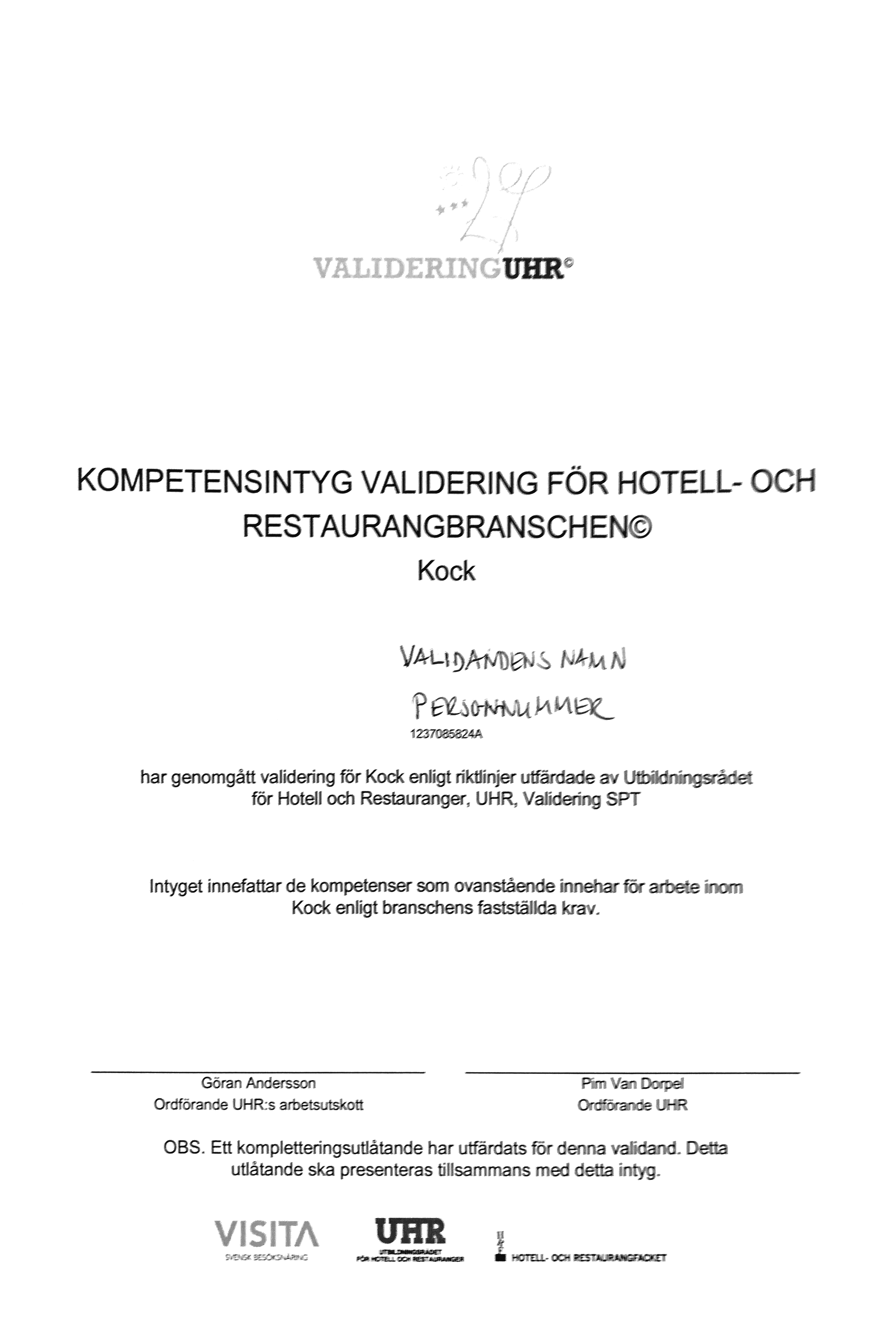 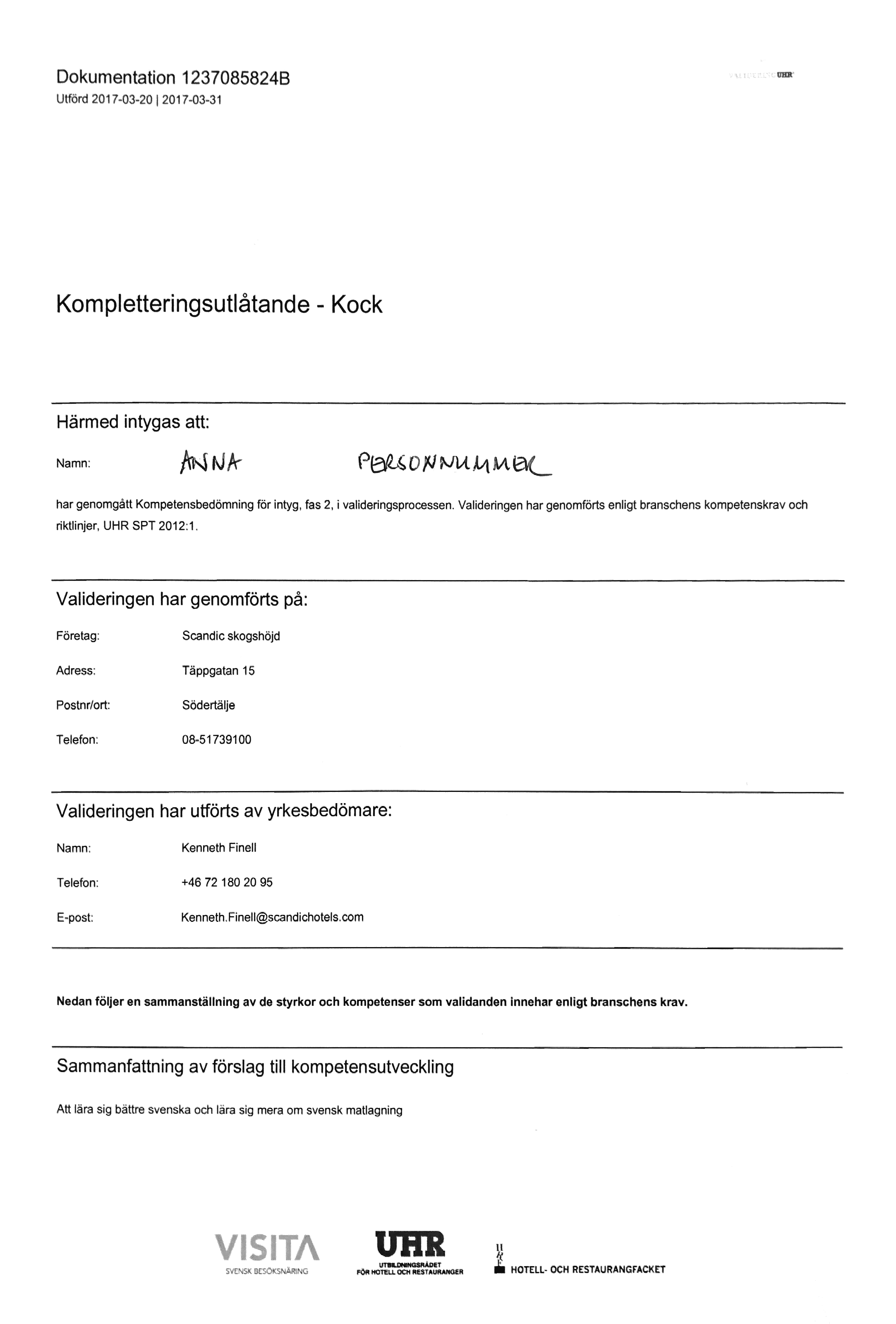 VALIDERINGEN GENERERAR KOMPETENSINGSINTYG
BRANSCHENS INTYG
KOMPLETTERINGSUTLÅTANDE
Här anges de kompetenser för yrket kock som godkänts
Här anges vilka kompletteringar som eventuellt behövs
+ förslag på kompetensutveckling
[Speaker Notes: Efter en avslutad validering genereras två intyg:

Det första kallas för branschens intyg – här klargörs alla de kompetenser som den som valideras har och som yrkesbedömaren godkänt. Klarar man som validand alla moment i valideringen och får en måluppfyllnad på 100 % kan man titulera sig med yrkestiteln kock. Det är först då man också kan söka gesäll genom Sveriges Hantverksråd. 

Att genomgå en validering  via UHR är det enda sättet att söka gesäll på.

Om det är kunskaper som behöver kompletteras, så visar det sig i det andra intyget. Förutom att det tydligt står vilka delar som den som validerades saknar, så rekommenderar även yrkesbedömaren hur personen ska komplettera dessa kunskaper. 

Valideringsintygen väger tungt på arbetsmarknaden – då de till skillnad från betyg inte bara visar vad du har lärt dig – utan verkligen vad du kan.]
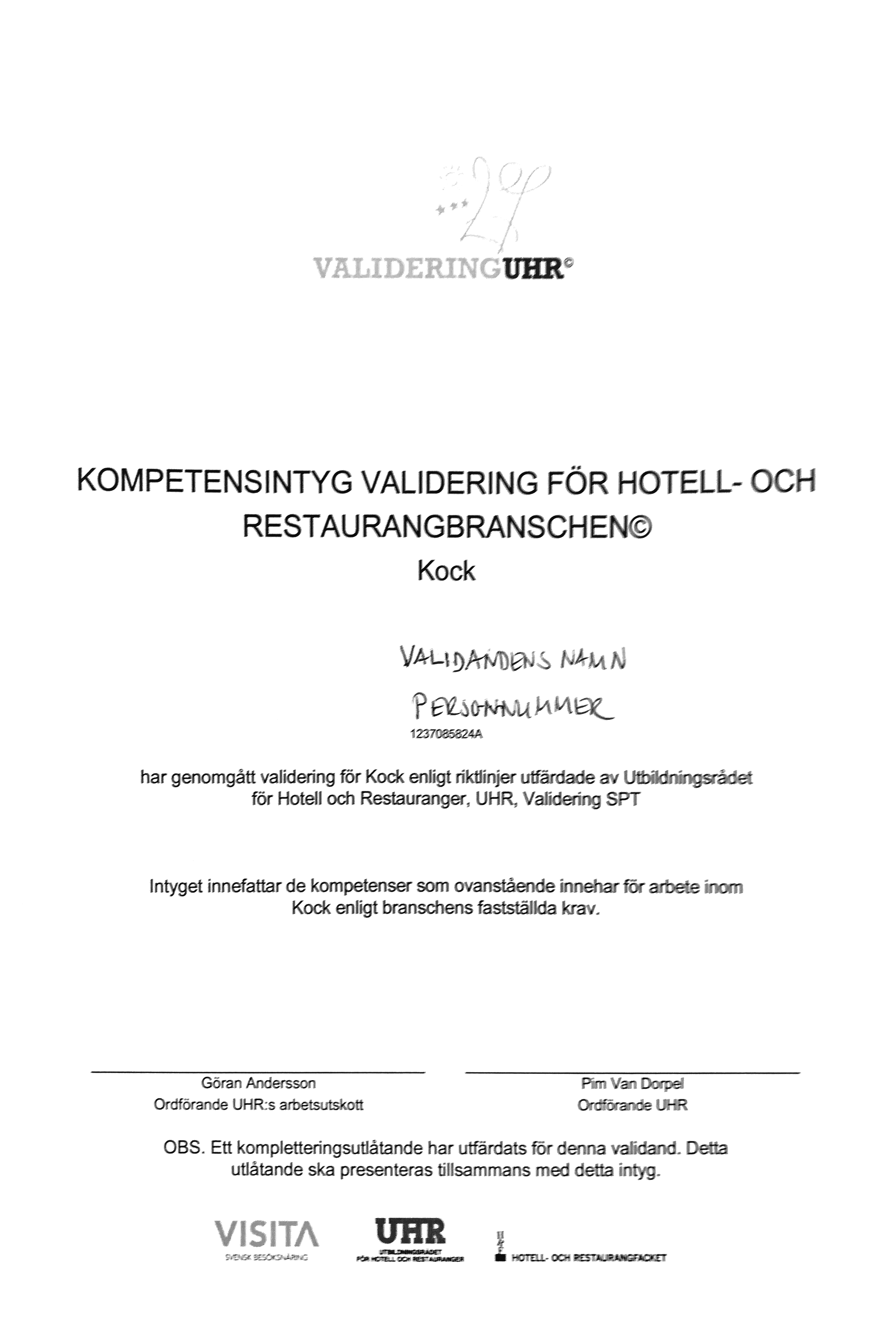 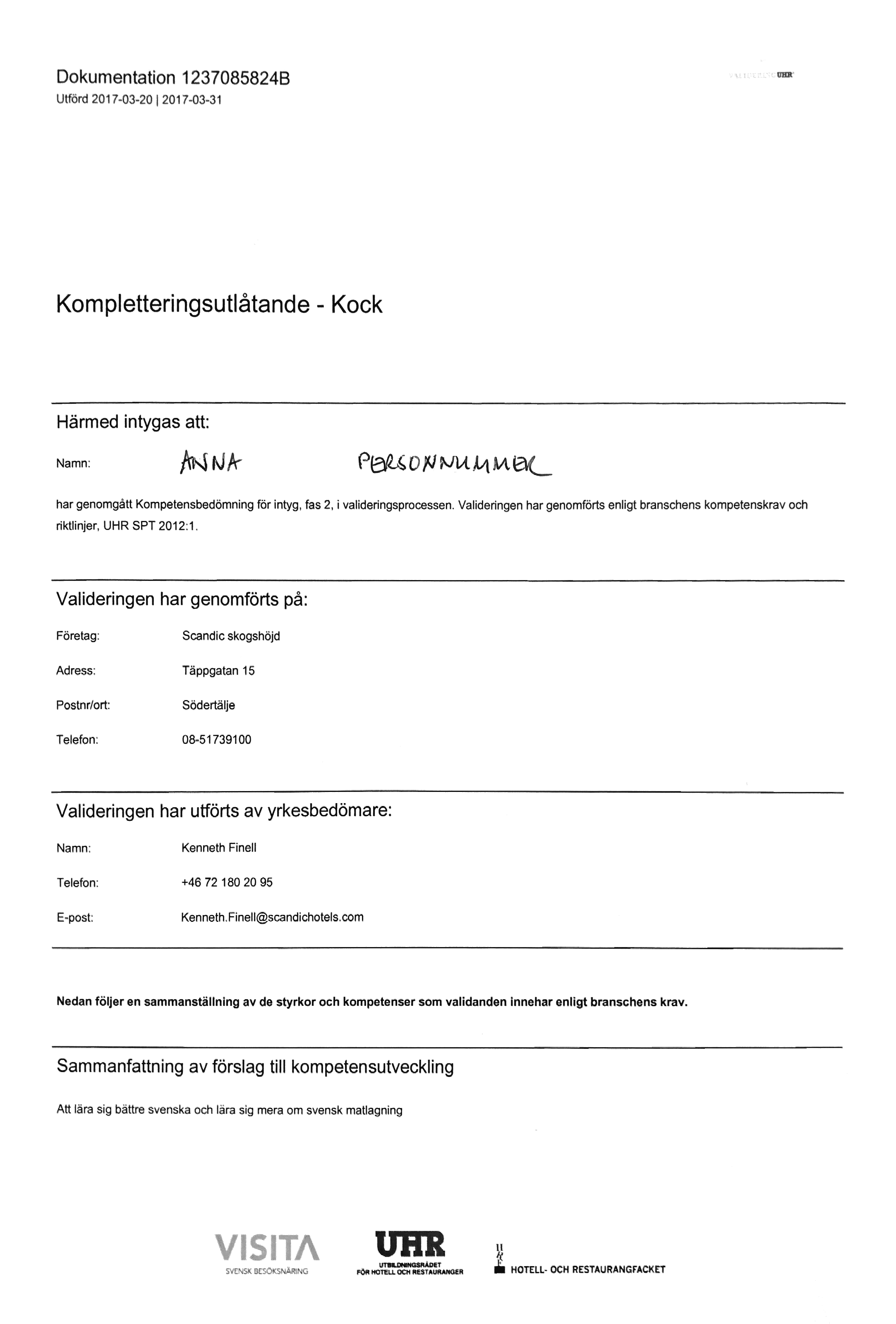 Om den som validerats inte nåt yrkestiteln, utan får behov av komplettering – kan fas 2 göras  igen efter att kompletteringen är gjord. Då kan den som valideras försöka att nå yrkestiteln igen.
[Speaker Notes: Fas 2 kan alltid göras igen efter en kompletterande insats]
VALIDERING ENLIGT BRANSCHENS MODELL – FÖR DEN SOM INTE TALAR SVENSKA – FUNKAR OCKSÅ
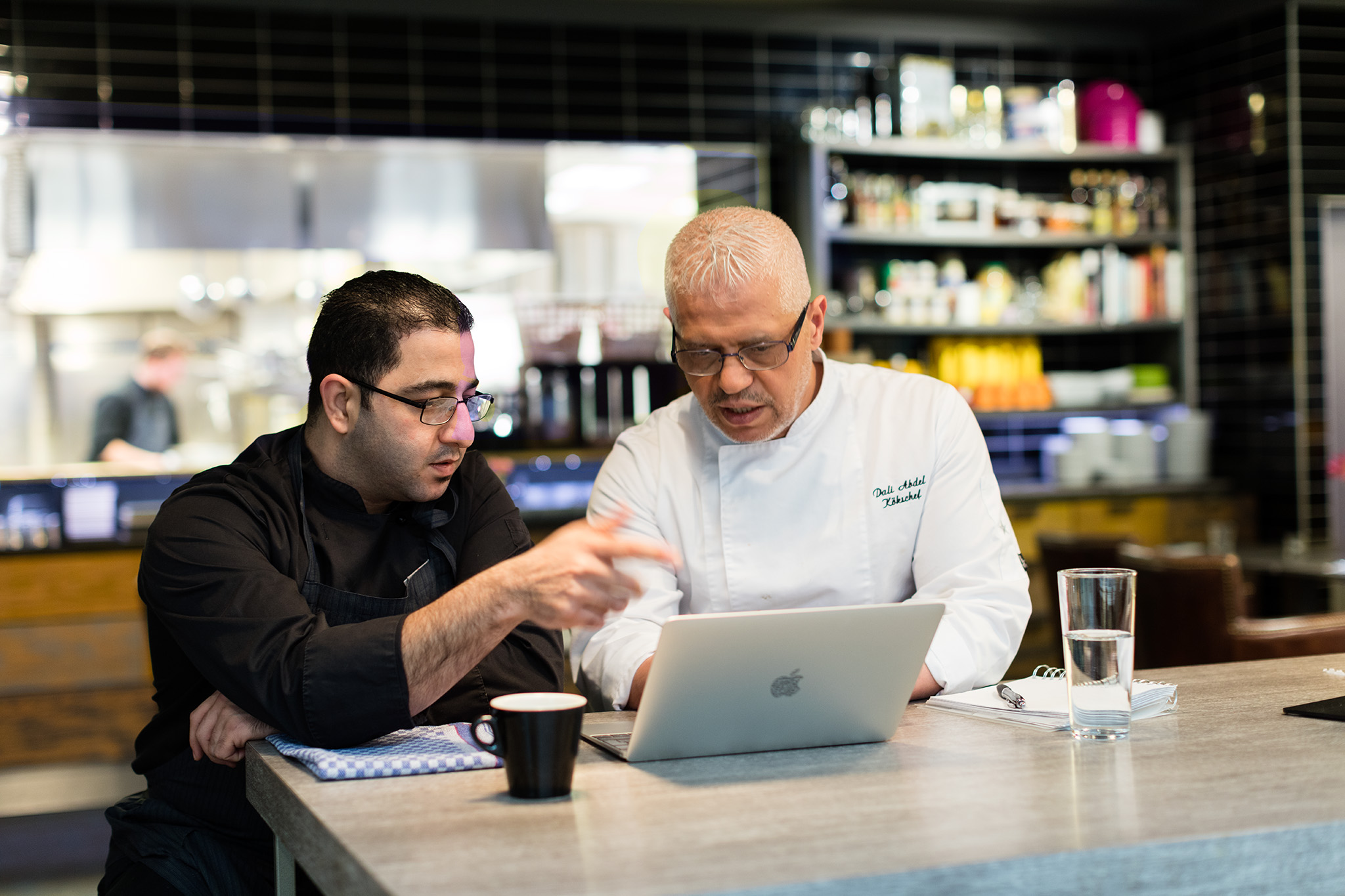 Verktyget finns översatt till engelska och arabiska
Finns certifierade flerspråkiga YB
Fas 1 möjlig med tolk, Fas 2 med flerspråkig YB
[Speaker Notes: Det går att validera sig oberoende av vilket språk man pratar – det ska inte vara ett hinder.]
Hur kan man finansiera validering?
Det går att söka medel från Omställningsfonden
https://www.omstallningsfonden.se/
https://www.omstallningsfonden.se/arbeta-med-omstallning/tidig-lokal-omstallning-tlo-kl/
Det finns 250 miljoner för omställning och detta kommer att implementeras som kompetensmedel. Det kommer då att gå att söka medel under tre års perioder. 
Kontakta rådgivare  för detaljerat stöd
https://www.omstallningsfonden.se/om-oss/kontakta-oss/
SAMMANFATTNINGSVIS – VALIDERING ÄR…
Inte en utbildning utan en metod för att fastställa någons kompetens när denne saknar intyg på detta
Enda sättet att söka gesällbrev på
Tidseffektiv, tar max 11 dagar
En insats med goda resultat – nöjda arbetsgivare och medarbetare
Ni kan finansiera validering via kompetensmedel från omställningsfonden.
Offentliga kök och privata Restauranger
Nyttan med validering
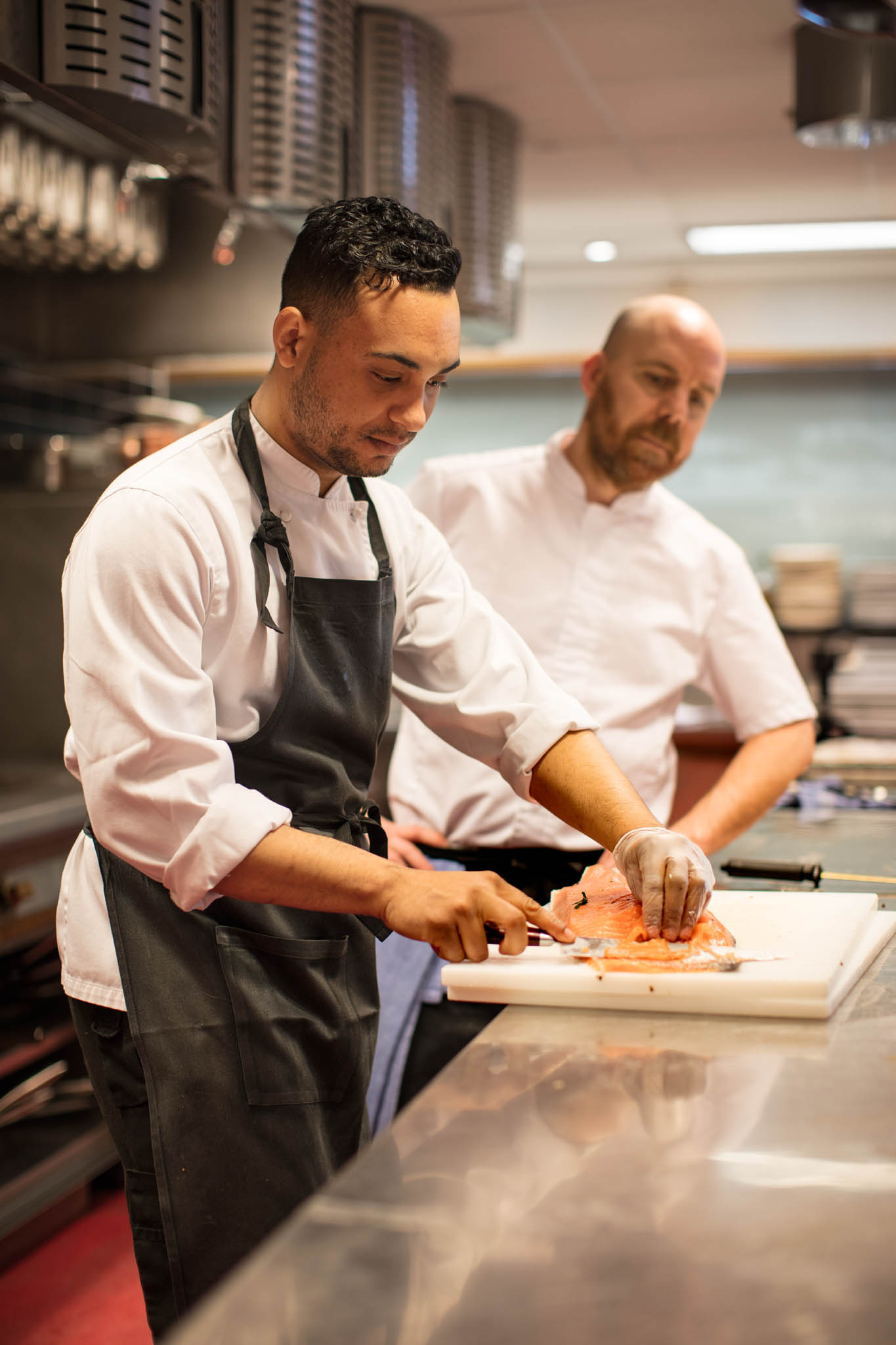 Företaget/arbetsgivare
Träffsäkrare rekrytering
Utveckla personal
Kvalitetssäkra egen verksamhet
Hitta individen
.
Individen
Synliggöra
Erkänna
Stärka
Karriär
Kompetensutveckling
Samhället
Bidra till matchning
Fler i jobb
Minska utanförskap
Förkortad utbildningstid
Lena Hansson och Susanne Skansen från Borås samt Madelene Enarsson från Bengtsfors är chefer och certifierade yrkesbedömare och har valt att validera i sina organisationer.   
 
Du är välkommen att kontakta dem för att ta del av deras erfarenheter av validering.  
Susanne.Skansen@boras.se  
Lena.Hansson@boras.se 
Madelene.Enarsson@bengtsfors.se